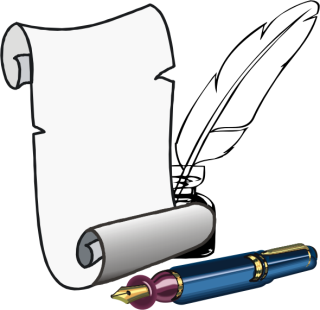 Антонимы
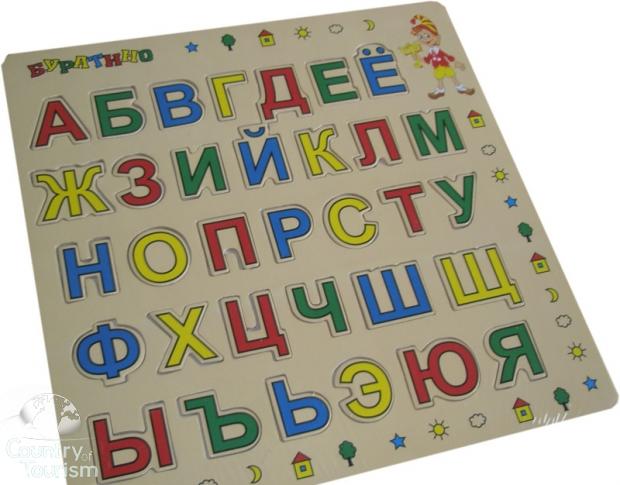 Автор: учитель русского языка и литературы
Яворская Светлана Александровна, МОБУ СОШ
с. Тирлянский, г. Белорецк, РБ.
Цель: 
 Дать  понятие об  антонимах;
Показать роль антонимов в речи; 
Развивать навыки работы со словарями;
Формировать познавательную активность.
Прочитать стихотворение Д.Чиарди «Наоборот»,  сформулировать к нему задание.

                  Нам с тобой 
                  Пришел черед
                  Сыграть игру 
                «Наоборот».
                 Скажу я слово
                 Высоко,
                 А ты ответишь
                Низко.
                Скажу я слово
                Далеко, 
                А ты ответишь …
                (близко)
Скажу я слово потолок,
А ты ответишь …
(пол)

Скажу я слово потерял,
И скажешь ты…
( нашел)

Скажу  тебе я  слово
Трус,
Ответишь ты…
(храбрец)
Теперь
Начало я скажу.
Ну, отвечай …!
(конец)
старики
молодёжь
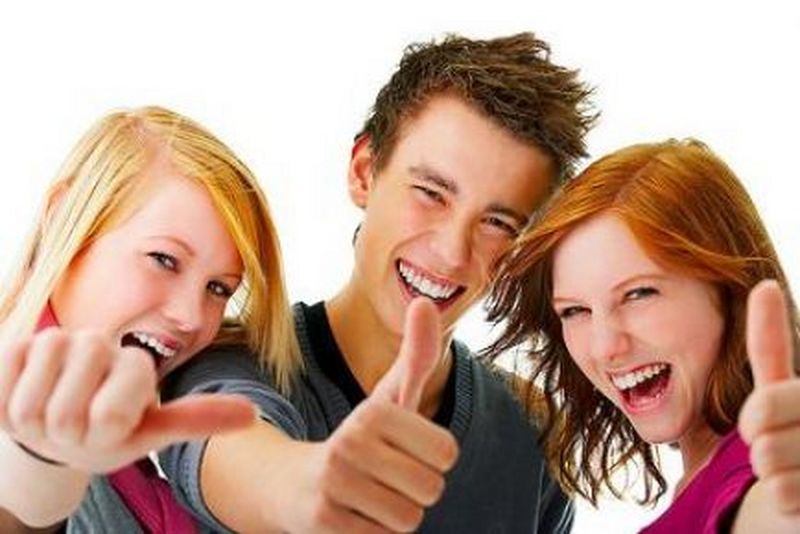 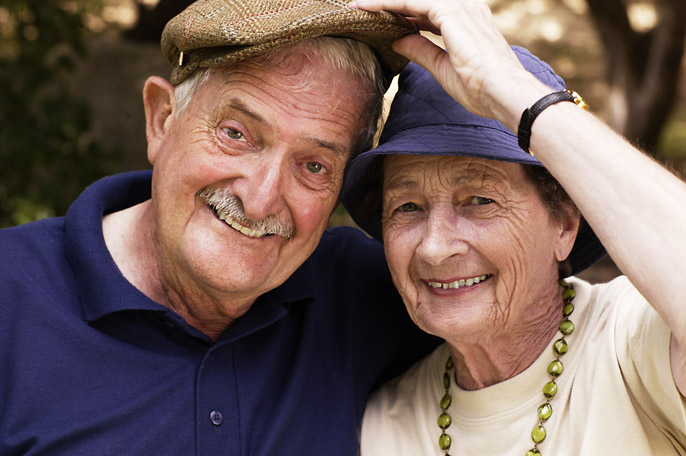 зима
лето
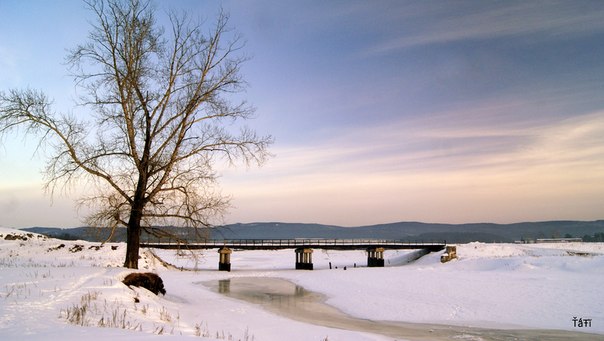 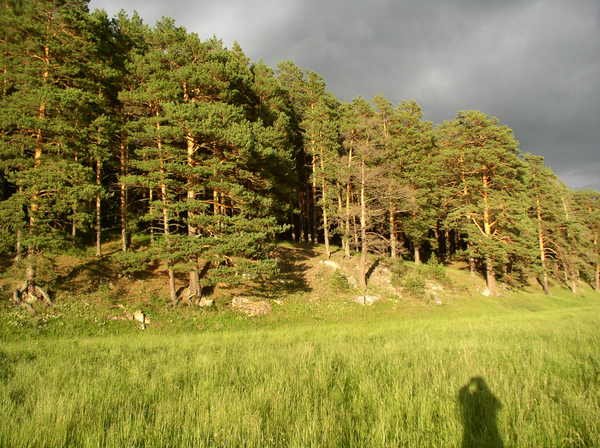 рассвет
закат
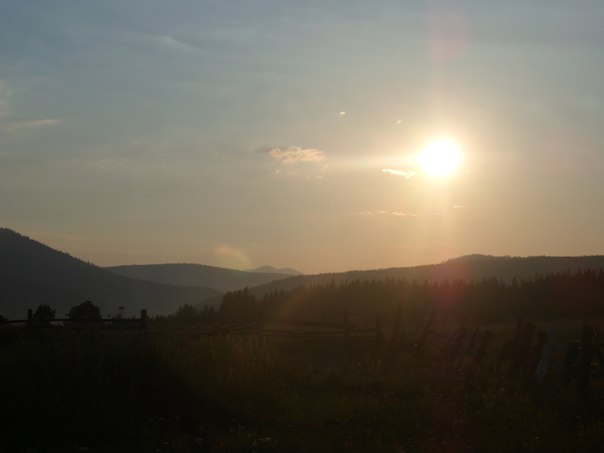 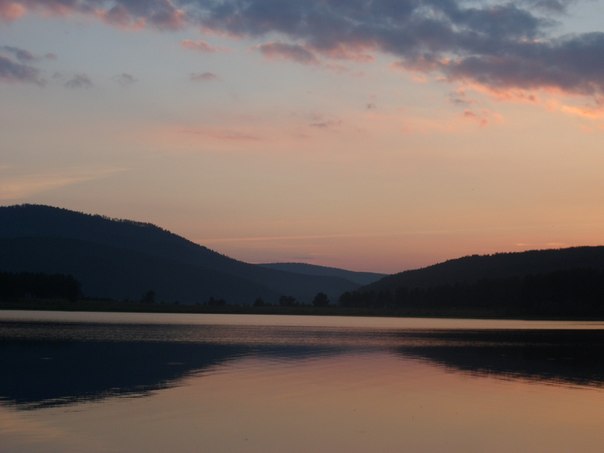 ночь
день
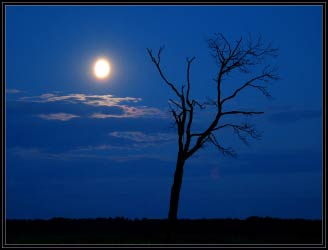 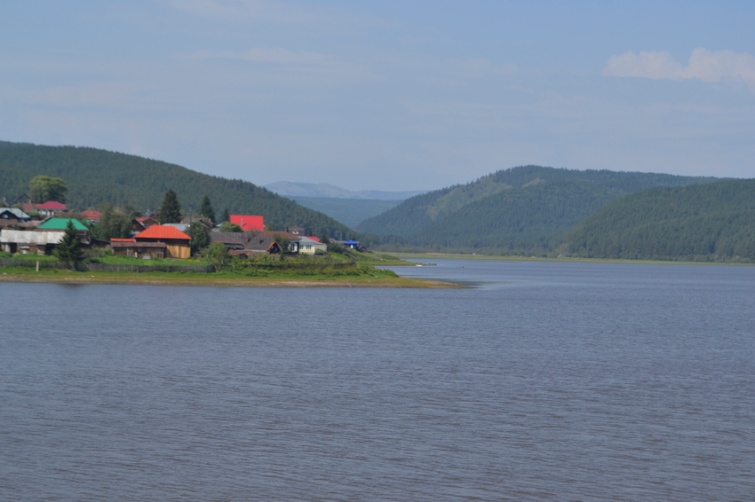 Антонимы – слова одной и той же части речи с противоположным лексическим значением.
Антонимы –(от анти... и 
ónyma — имя)
При помощи словаря подберите слова с приставкой «анти», объясните их значение.

Антивоенный, антипатия, антитеза, антивирус
Дописать пословицы и поговорки. Подчеркнуть антонимы.
Доброе слово дом построит,
а злое дом разрушит.
Ученье - свет,
а неученье  – тьма.
а лень  портит.
Труд человека кормит,
Корень ученья горек,
а плод его сладок.
Человек от лени болеет,
а от труда здоровеет.
Подобрать антонимы к словам
По вертикали:1.Лень.
3.Правда.4.Плач.5.Слабость
6.Счастье.10 .Ум.12.Злость.
13.Наказание.15.Конец.
По горизонтали: 2.Старость.7.Смерть.8.Жара.9.Друг.
11.Война.12.Ночь.14.Море.15.Земля.
т
р
у
д
т
м
о
л
о
о
с
ь
о
м
о
л
с
е
ж
г
ю
х
л
ж
и
з
н
ь
о
о
д
л
б
р
в
и
р
ь
р
а
г
м
д
е
н
л
н
о
е
с
у
ш
а
н
е
б
о
г
р
п
а
о
о
р
ч
с
т
а
а
д
а
т
л
ь
а
о
Озаглавить текст, разделить на части,  выписать предложения с антонимами.
Деревья бывают толстые, тонкие, высокие, низкие, прямые, кривые. А в горах можно увидеть дерево волосатое. Увидишь и глазам не поверишь. А подойдешь, пощупаешь, так и есть, мохнатое! Ствол сверху обыкновенный, а снизу звериной шерстью оброс! Если спрятаться у такого  мохнатого дерева, то можно тайну его разгадать. Спустится со скалы дикая коза, подойдёт к дереву и начнёт тереться! Линяет она весной, вот шерсть зимнюю клочьями о кору счёсывает. Одна коза почешется, вторая потрётся, третья поскребётся, вот дерево шерстью и обрастает. Стоит волосатое дерево всем на удивление.
Домашнее задание :

 найти и записать пословицы и поговорки с антонимами;
Подобрать синонимы и антонимы к словам тьма, свобода, счастье.
Список использованной литературы:

	1.Г.Александрова.Занимательный русский язык. – Санкт- Петербург «Тригон», 1998.
	2. Учебник русского языка для 5 класса (авторы: Т.А. Ладыженская, Л.А. Тростенцова, Л.Т.Григорян, И.И.Кулибаба).
       3.Толковый словарь, словарь синонимов и антонимов.
       4. «Контрольно – измерительные материалы. Русский язык. 5 класс» / Сост. Н.В. Егорова. М. : ВАКО, 2013.